FGAI4H-I-023-A03
E-meeting, 7-8 May 2020
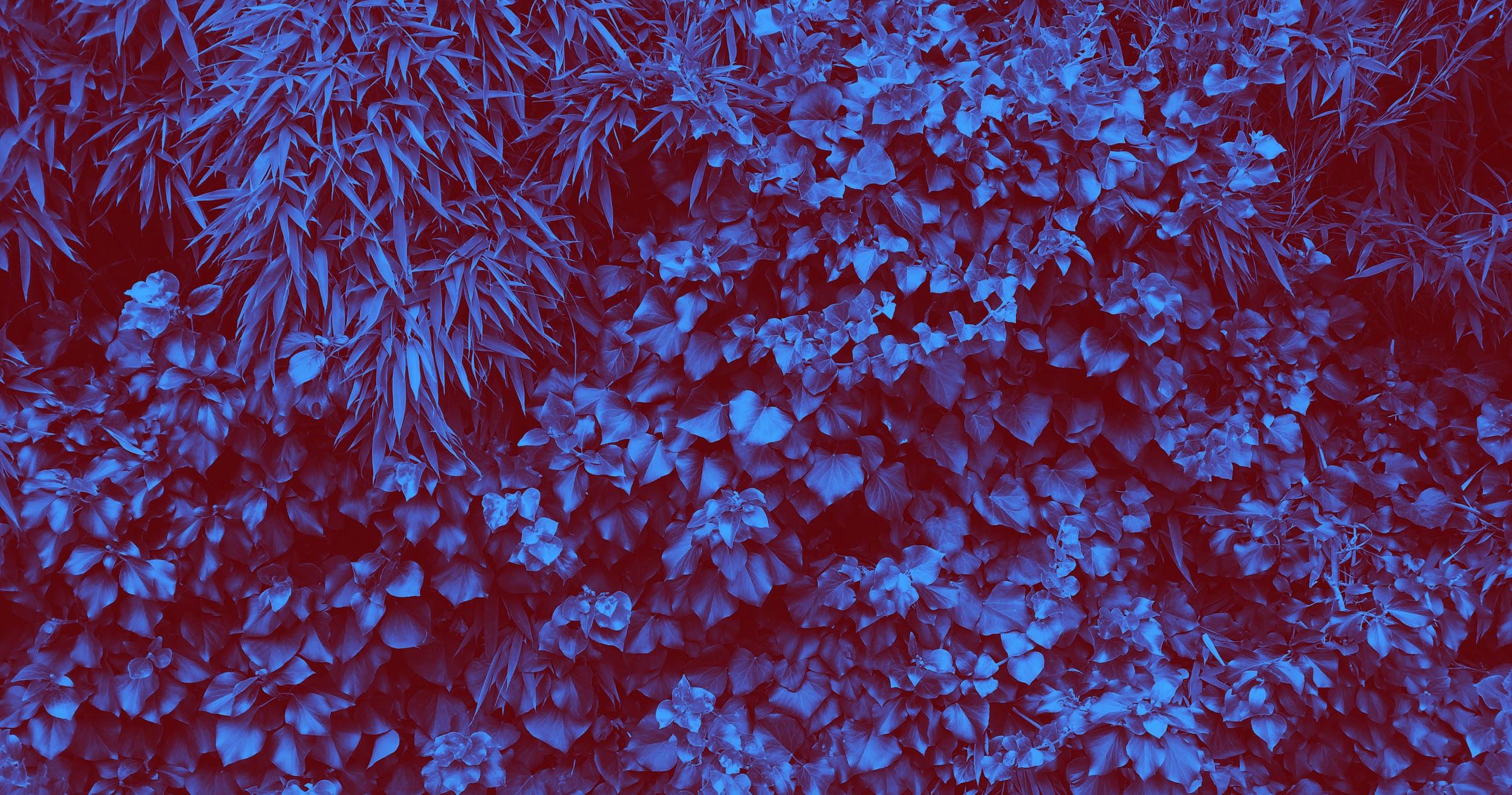 Topic Group on AI for Radiology


Darlington Ahiale AkogoTopic Driver
Founder, Director of AI
minoHealth AI Labs
darlington@gudra-studio.com
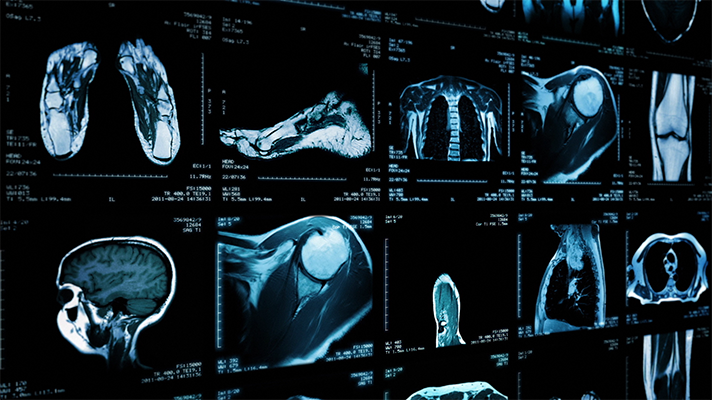 AI in Radiology - Overview
AI systems in radiology have achieved impressive results. They outperformed radiologists in some cases. 
Challenge in properly testing AI radiological systems and ensuring they work in all edge and diverse cases radiologists encounter.
Study analysed 31,587 AI healthcare studies, only 69 studies provided enough data enabling calculation of test accuracy. Only 25 studies further did out-of-sample external validations. And further, only 14 of such studies compared the models’ performances to that of radiologists.  (Liu et al., 2019)
Standardisation and benchmarking is required.
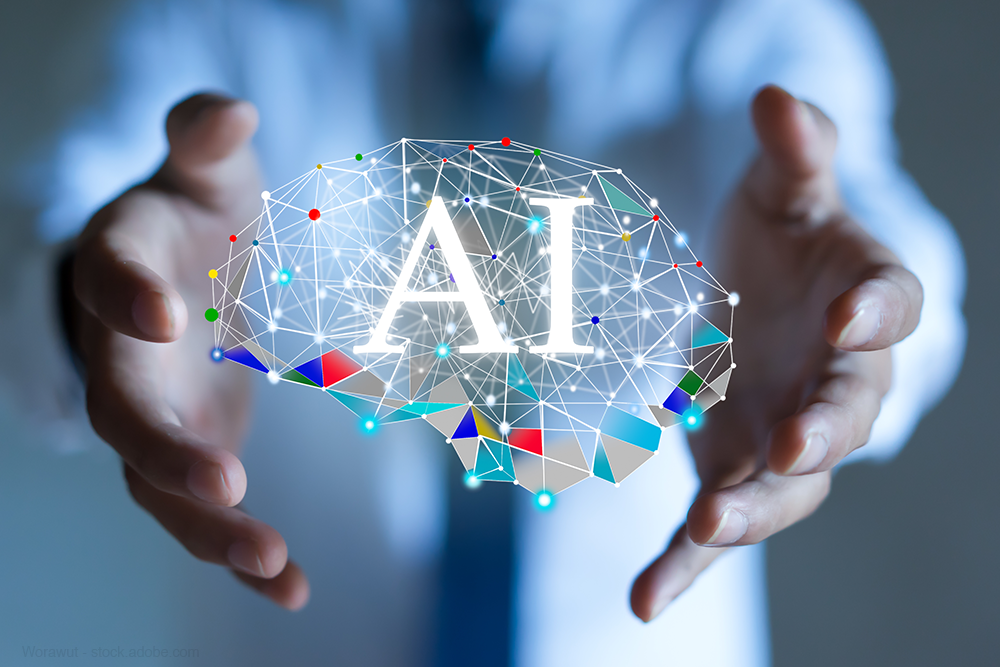 Objectives
TG-Radiology is dedicated to the development of global standards for the evaluation and benchmarking of AI radiological systems. 
We are also collecting diverse data towards the assessment of AI radiological applications.
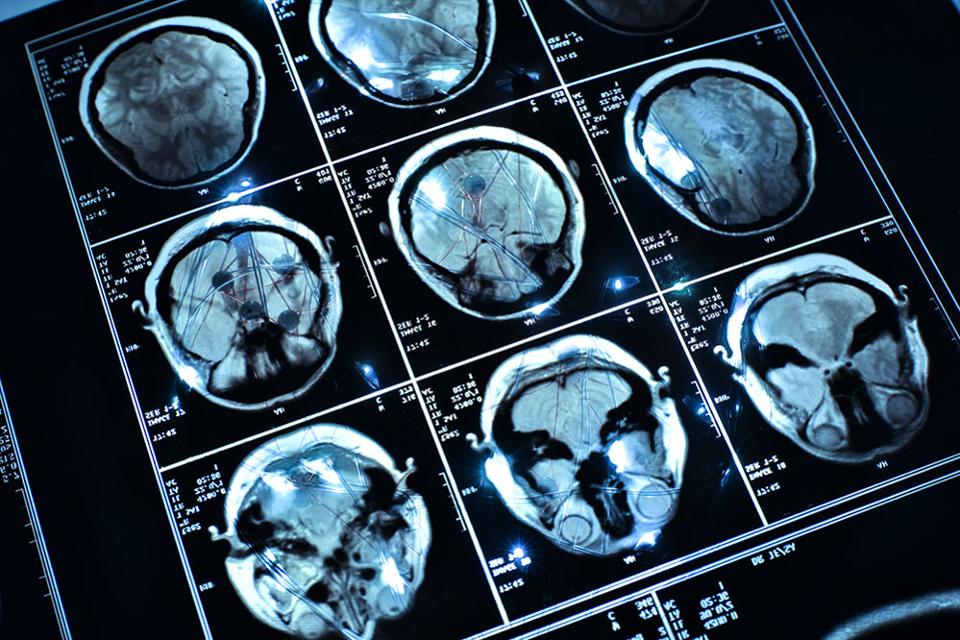 Timeline
21-24​ Jan 2020 - TG-Radiology was officially created at Meeting H, Brasilia
30 Jan - Call for Participants published 
25 Feb - First Zoom meeting
Use Case Collection 
26 Mar - First TDD submission
Further work on TDD
Updated TDD for ​​9th Meeting
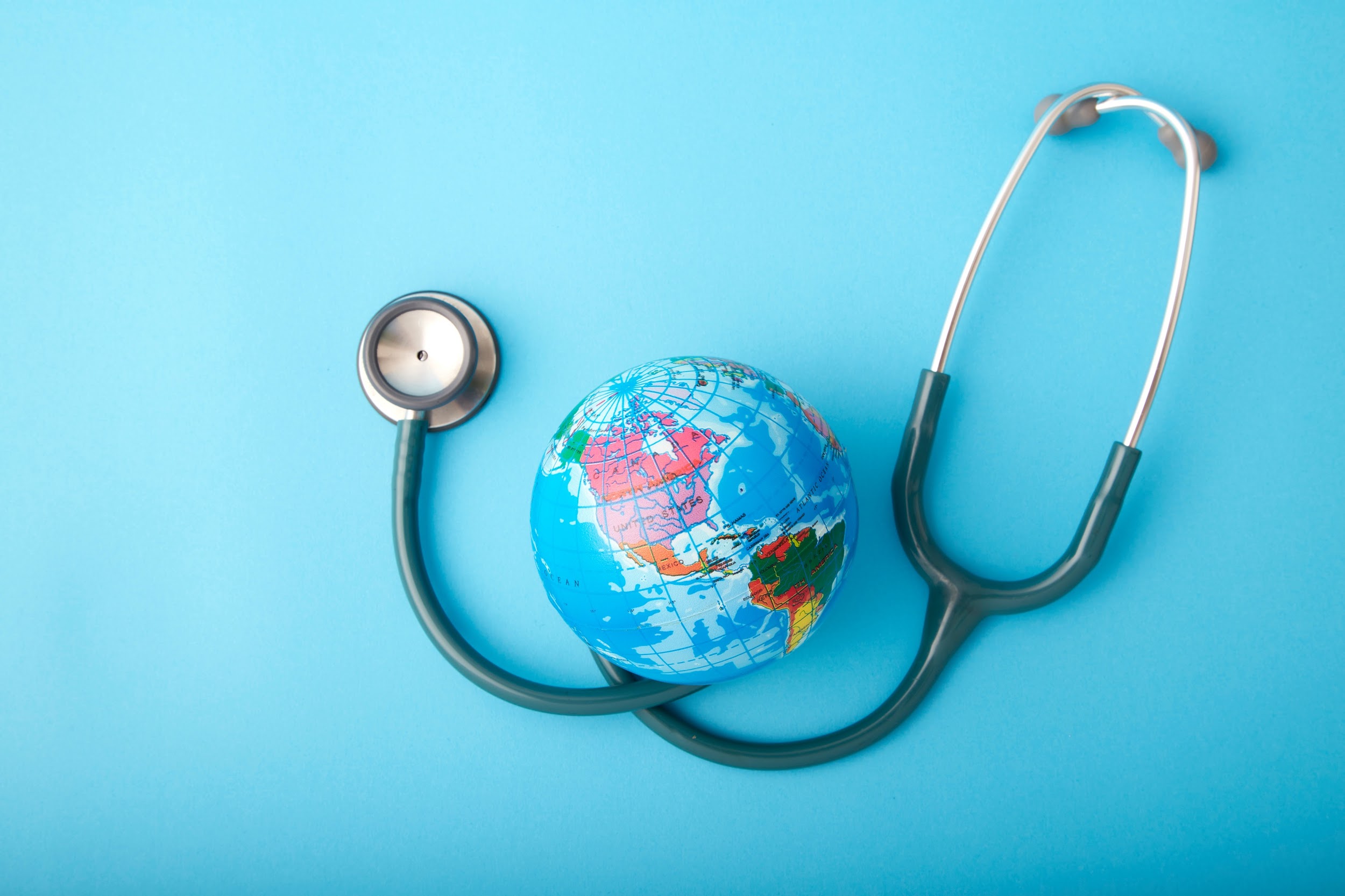 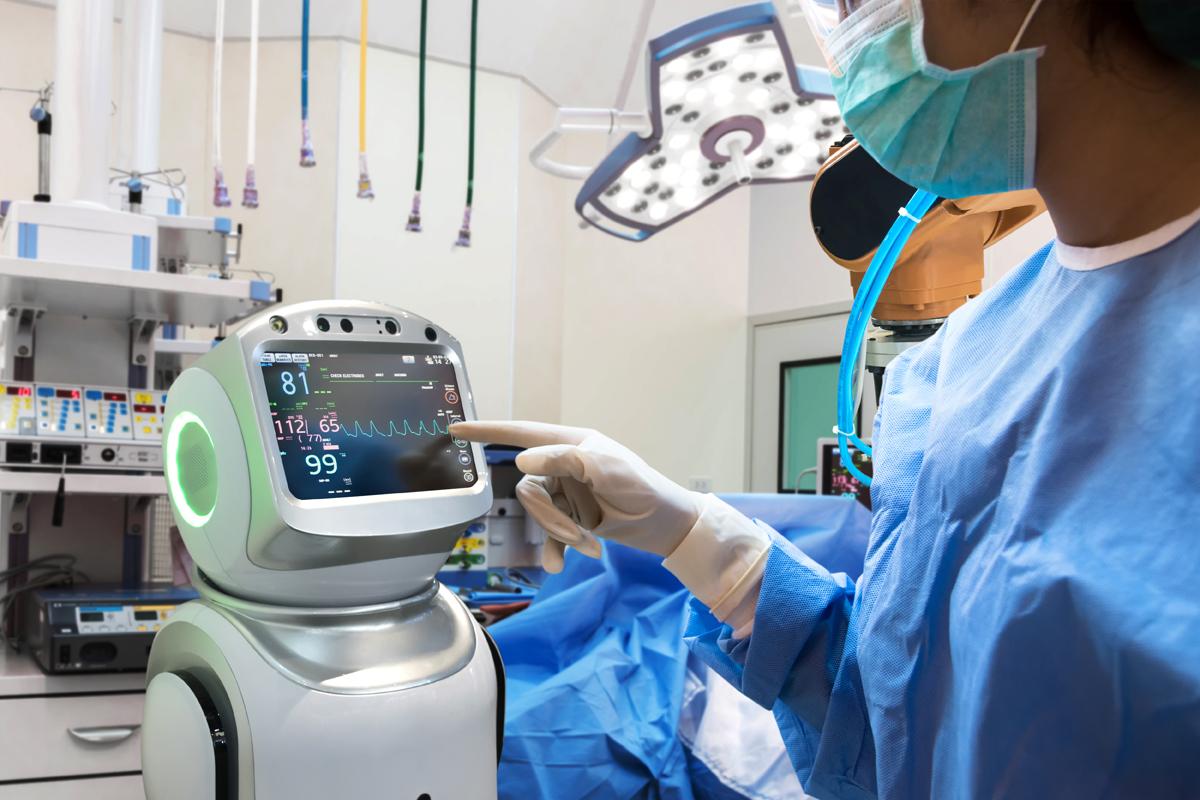 Participants
17 participants currently
From 5 continents; Africa (6), North America (5), South America (2), Europe (1), Asia (3)
11 organisations; AI providers (3), other digital health providers (2), health centers (2), universities (4)
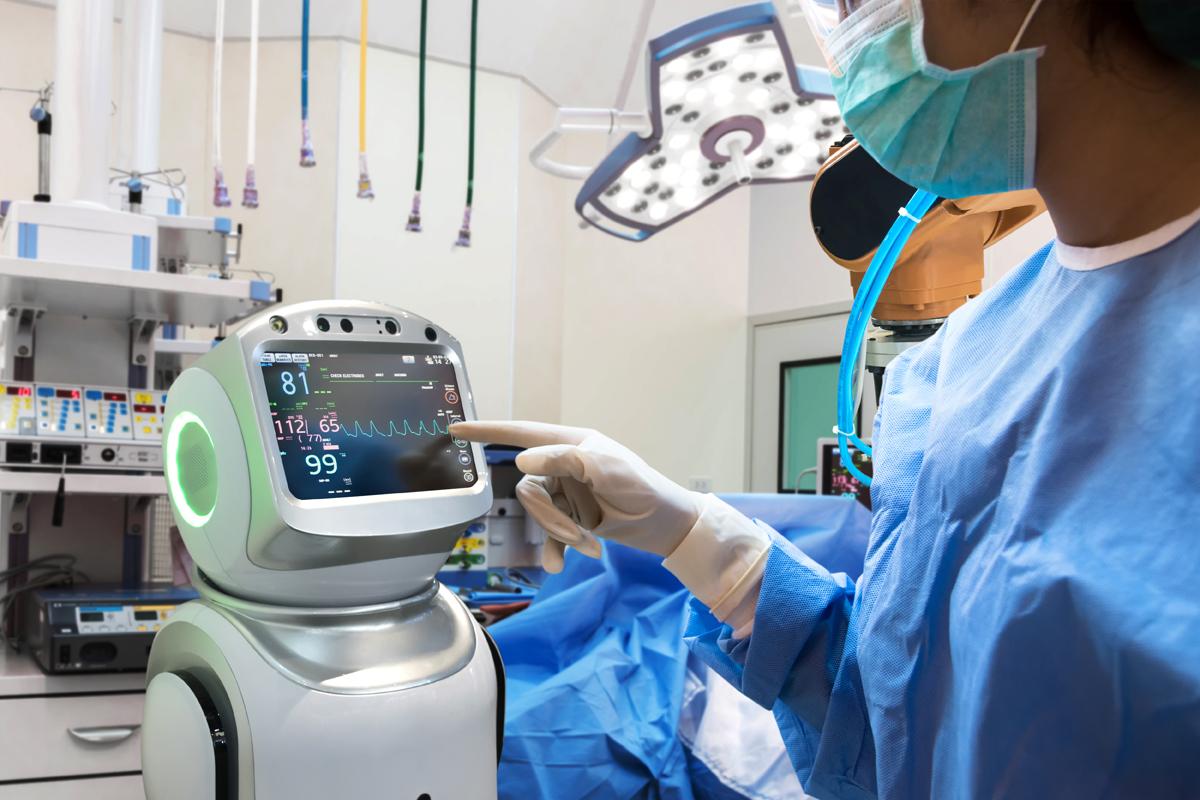 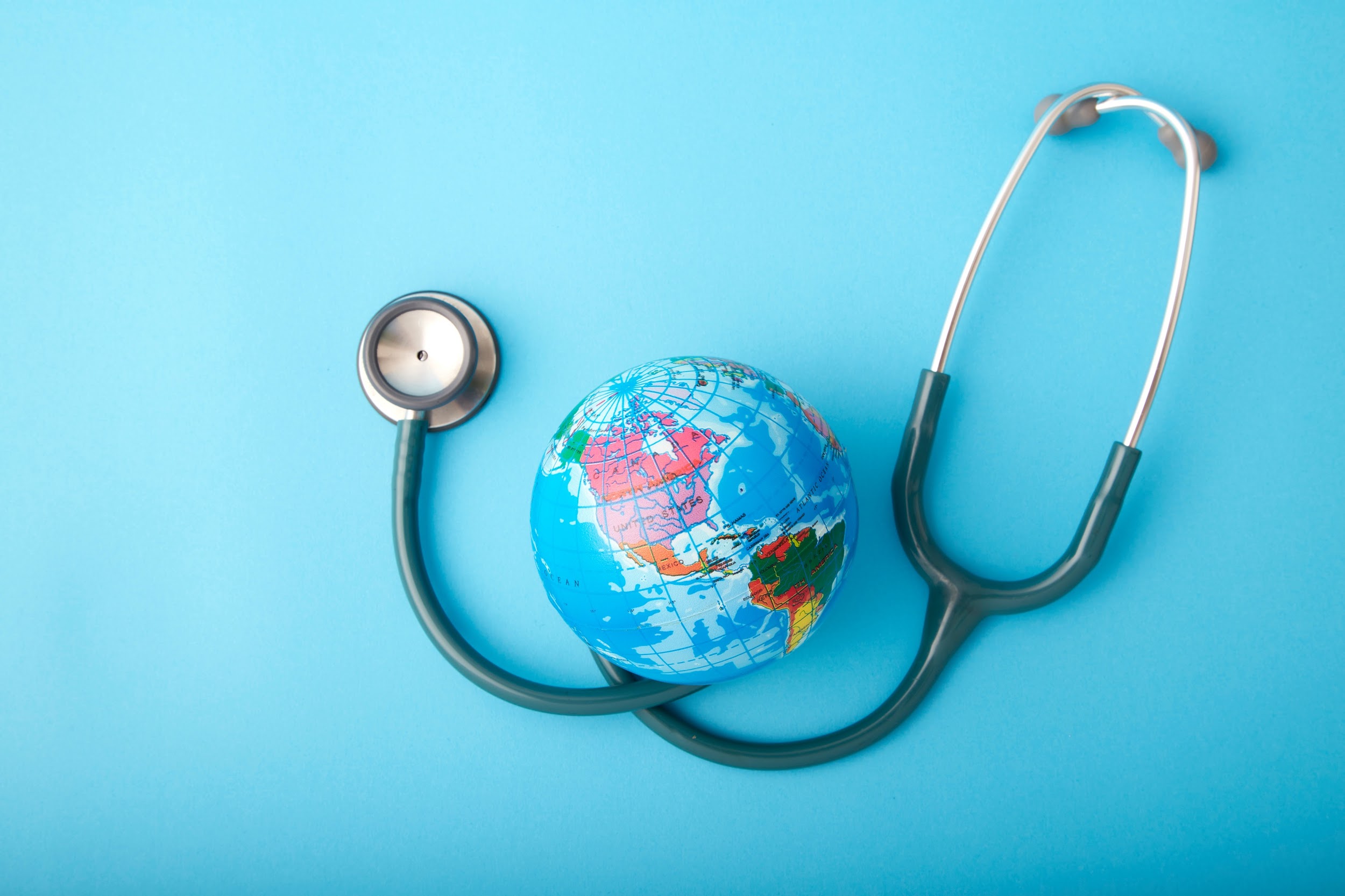 Current Contributors to TDD (10 participants)
Vincent Appiah, minoHealth AI Labs, GUDRA Xavier Lewis-Palmer, minoHealth AI Labs, GUDRAIssah Abubakari Samori, minoHealth AI Labs, GUDRABenjamin Dabo Sarkodie, Euracare Advanced Diagnostic CenterAndrew Murchison, Oxford University Hospitals NHS Foundation TrustAlessandro Sabatelli, Braid.HealthDaniel Hasegan, Braid.HealthPierre Padilla-Huamantinco, Universidad Peruana Cayetano Heredia Judy Wawira Gichoya, Emory University School of MedicineSaul Calderon Ramirez, De Montfort University (Metrics deliverable)
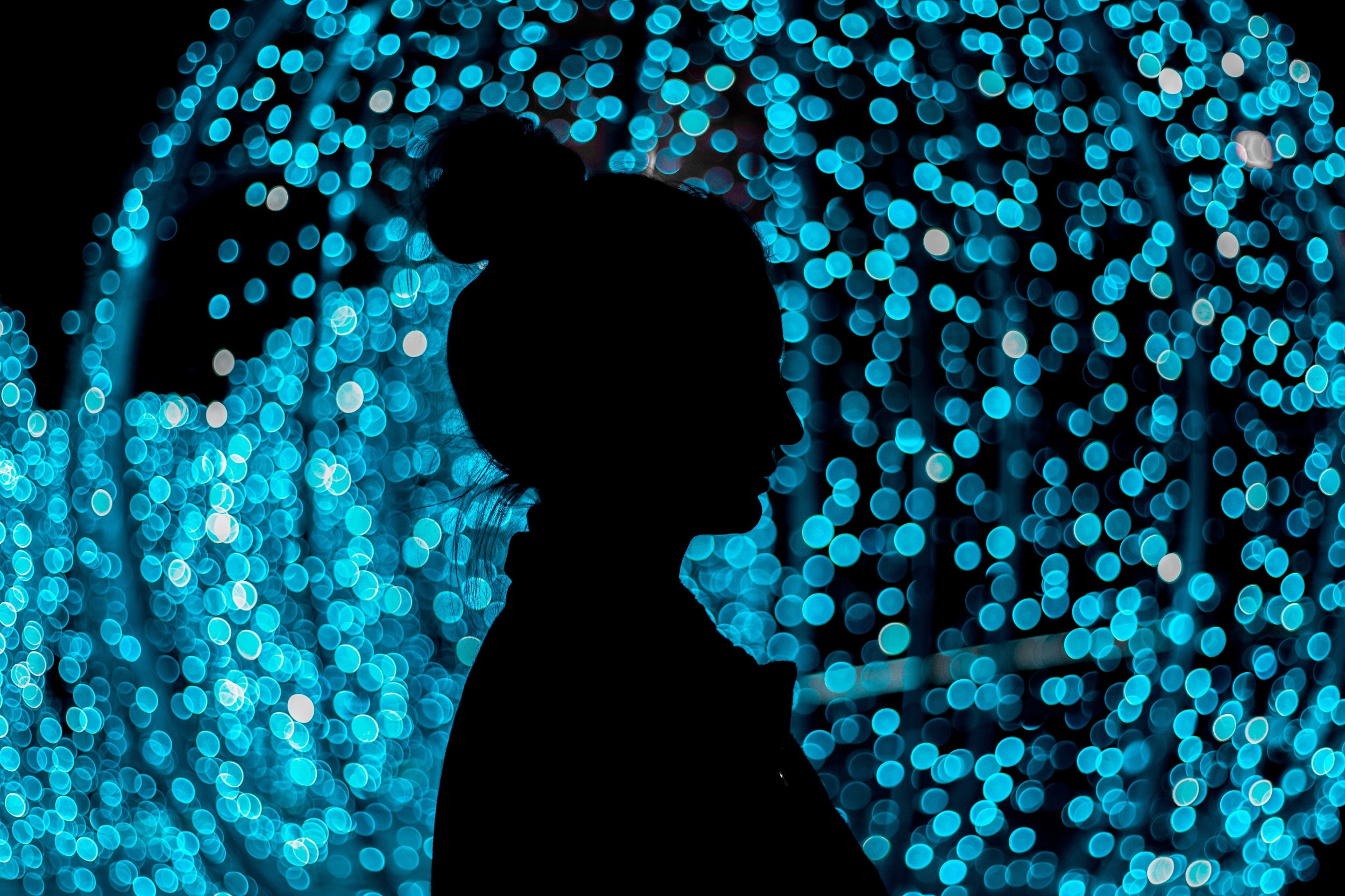 Topic Description Document
Topic DescriptionOverview of Radiology, Challenges facing Radiology, Overview of AI in Radiology, Challenges Facing Overview AI in Radiology, Impact of Benchmarking
Existing AI SolutionsUse Case Descriptors (9): Condition, Medical imaging modality, AI task/problem description (eg. Image Classification, Image Segmentation), General algorithm description (if shareable), Project goal and current stage (if shareable), Input structure and format, Output structure and format, Evaluation metrics, Explainability and Interpretability framework
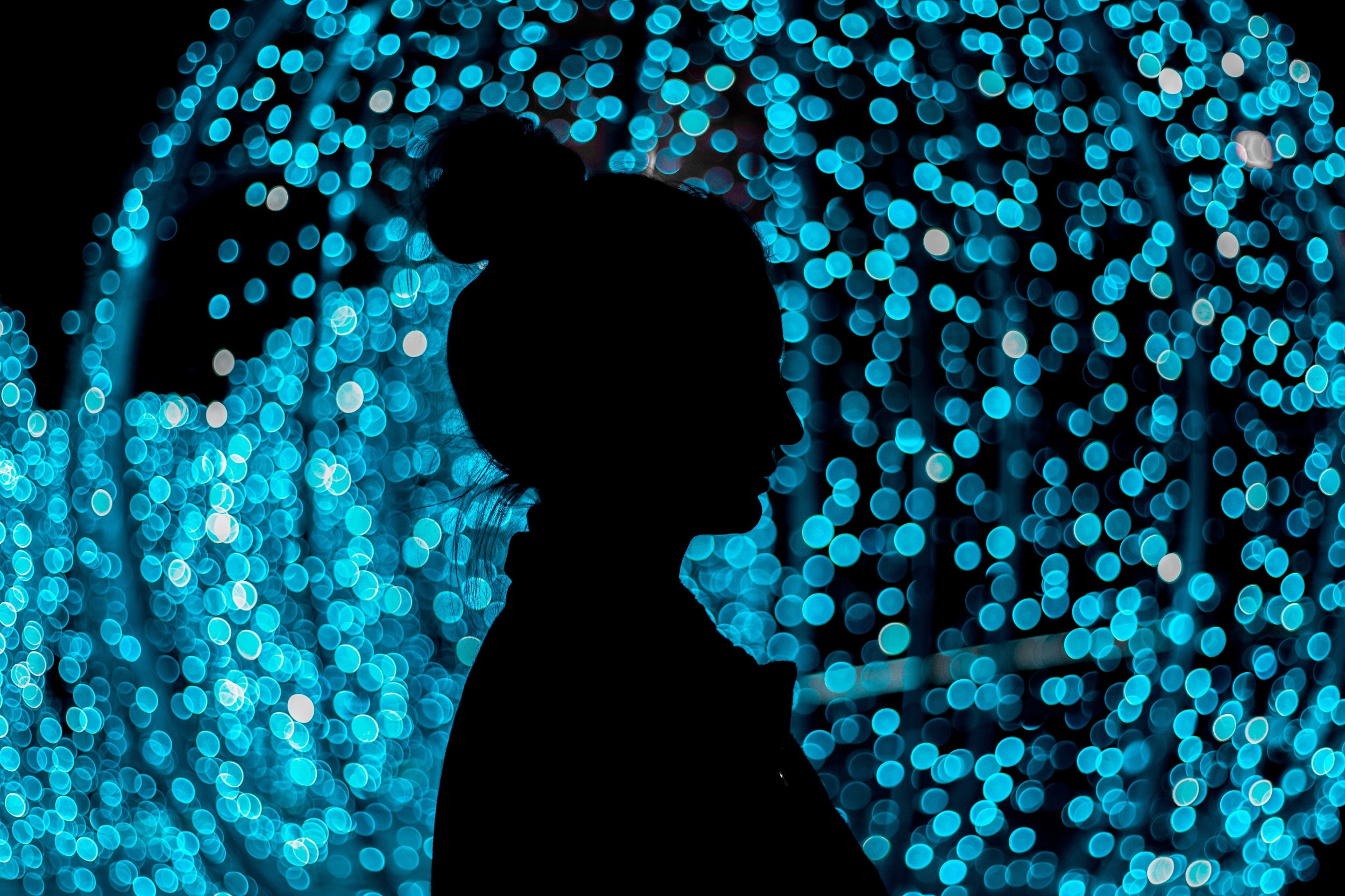 Topic Description Document
Existing AI SolutionsUse Cases from minoHealth AI Labs and Braid.Health
29 conditions: incl, breast cancer, pneumonia, hernia, arthritis
X-Ray/body part classification: 56 parts: incl, cervix, wrist, lumbar, spine
3+ modalities: Chest X-Ray (22), Foot X-Ray (6), Mammography (1), other X-Ray (56)
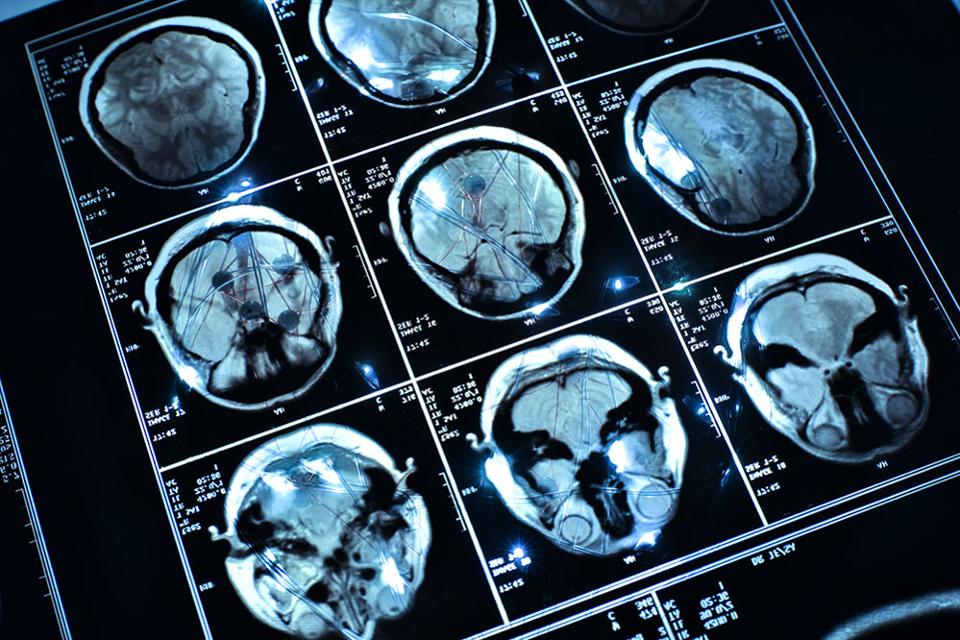 Topic Description Document
Existing AI SolutionsAlgorithms used: Convolutional Neural Networks, Transfer Learning, Bayesian OptimizationInput structure and format: 2D image, PNG/JPEG (converted from DICOM)Evaluation metrics: Accuracy Score, ROC curve & Area Under Curve ROC Score, Specificity and Sensitivity
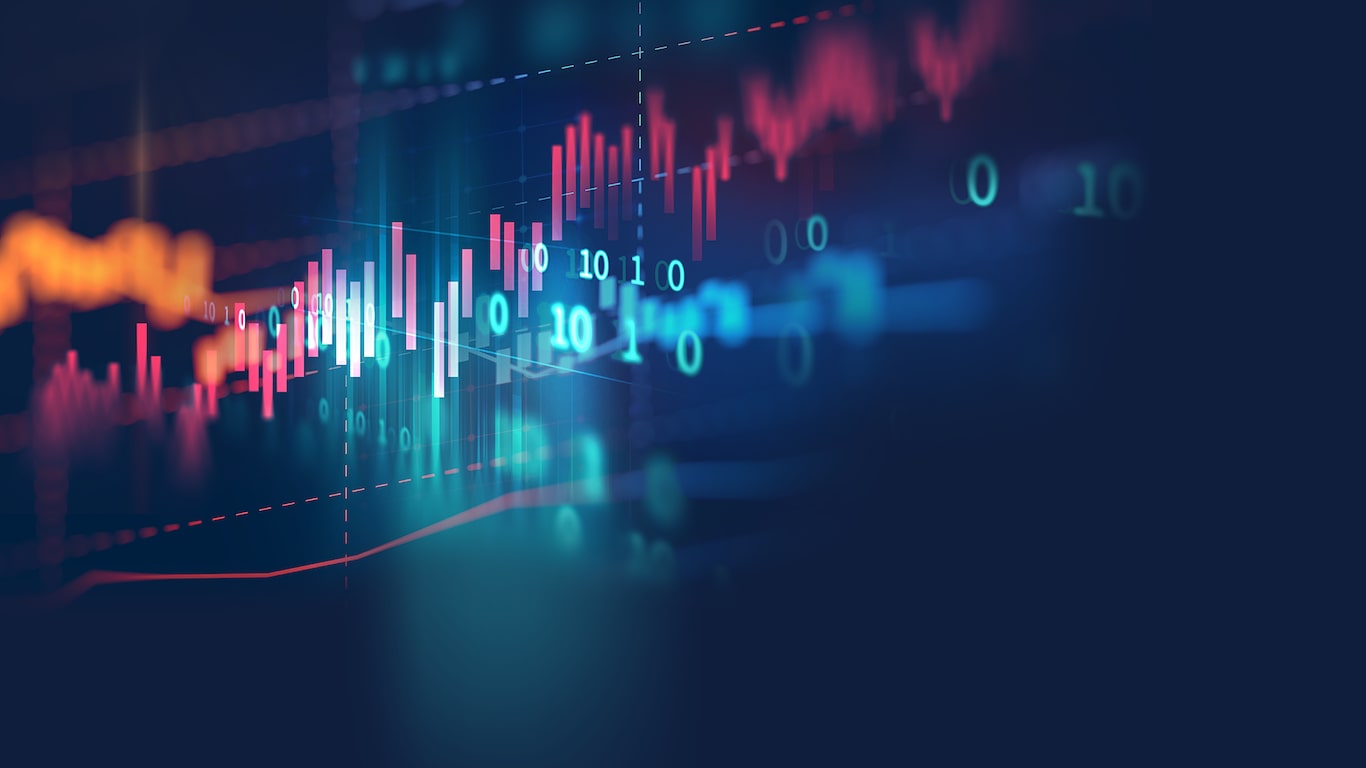 Topic Description Document
AI Input Data StructureImage Conversion Considerations: Table with 3 approaches and their Advantages and DisadvantagesApproaches: Integrating an automated conversion programme into AI Software, Using a separate software, Using an online tool
Scores & MetricsOverview on 3: ROC curve and AUC score, F1 Score, Patient Level Accuracy & Image Level Accuracy (Metrics deliverable - Saul Calderon Ramirez)
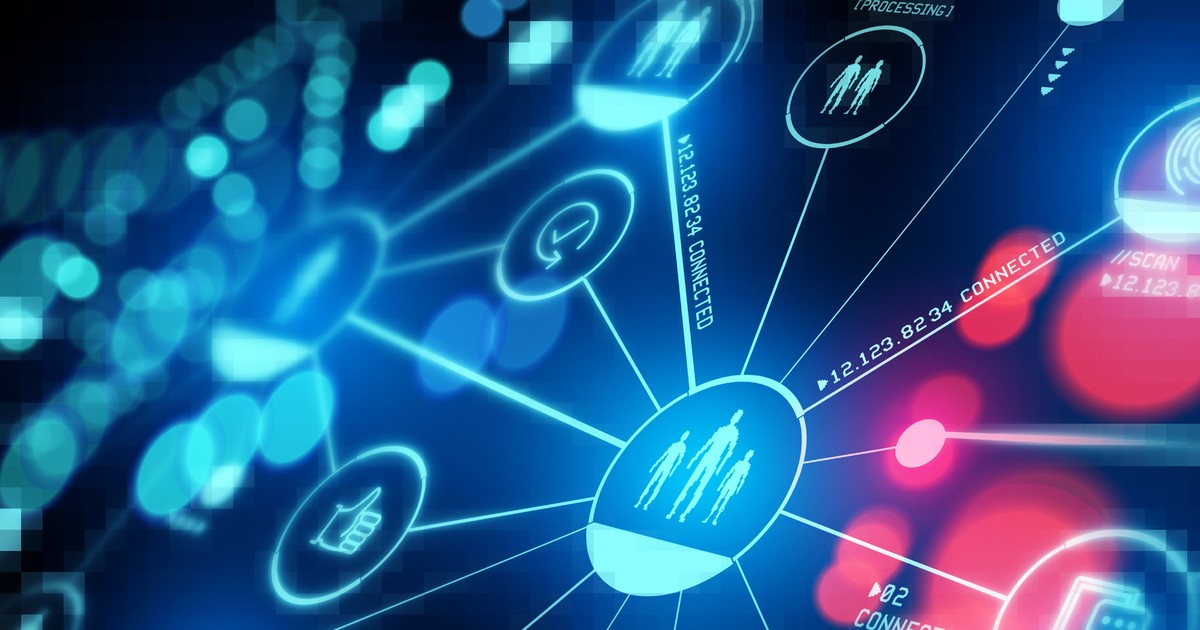 Topic Description Document
Benchmarking Methodology and ArchitecturePrecision Evaluation framework and platformA radiograph-agnostic benchmarking platform and framework
Assess how well an AI system performs across different demographics (Location, Gender, Age and more)
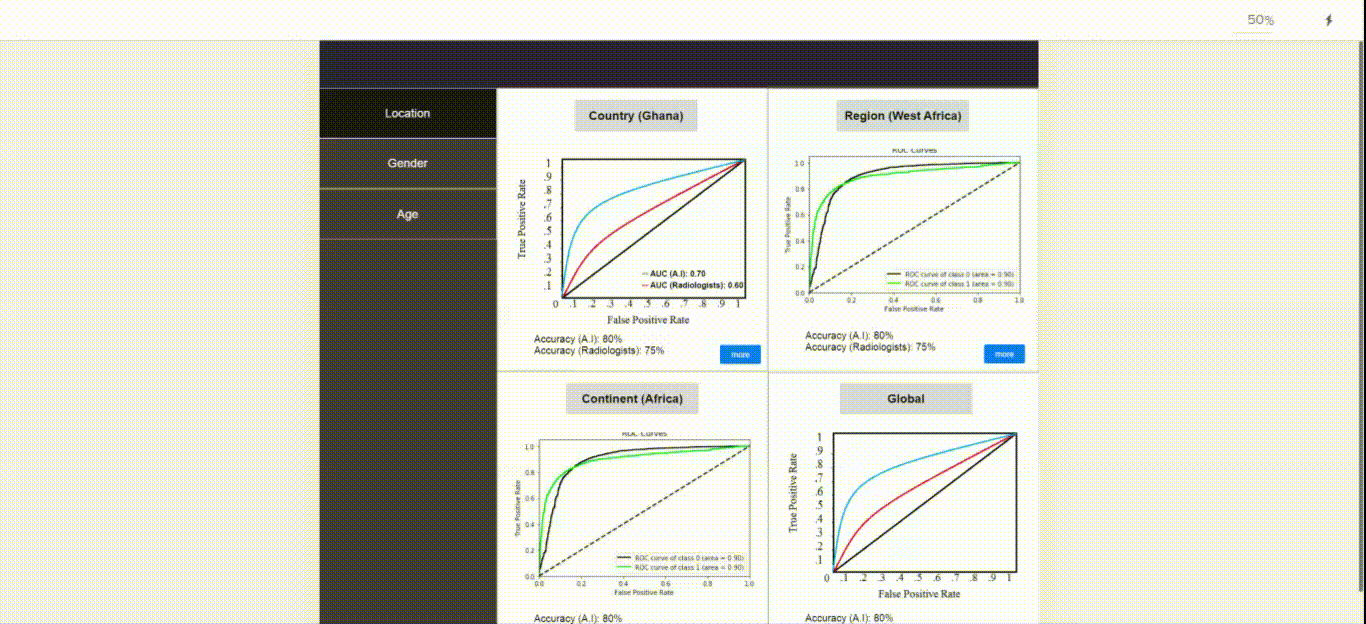 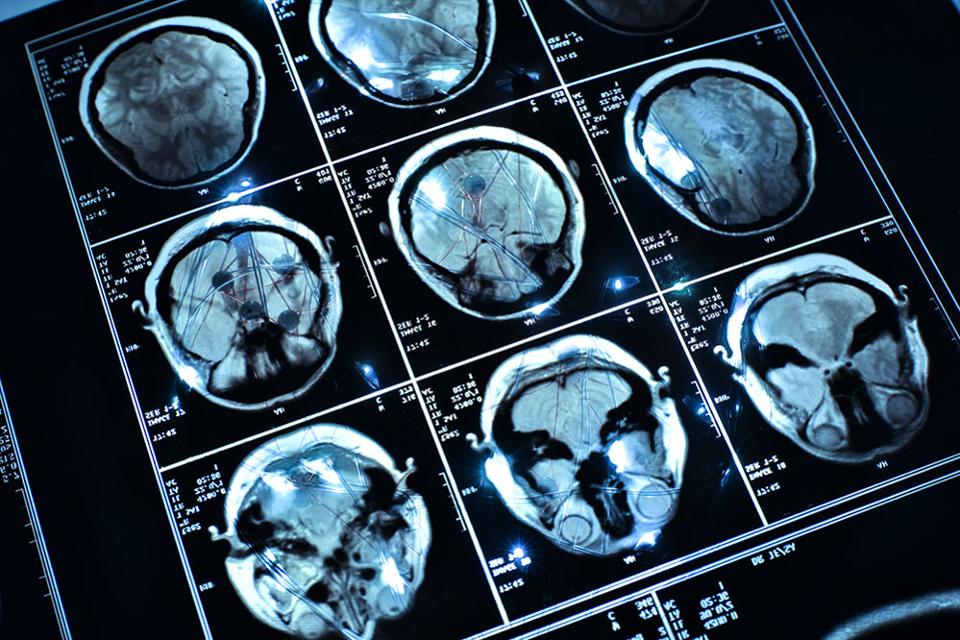 Next Steps
Collecting additional metrics & scores, developing guidelines
AI Input Data Structure: Overview/Guidelines of various ideal input & modalities (based on use cases)
AI output Data Structure: Overview/Guidelines of various outputs (based on use cases)
Meeting on Guidelines for AI4Radiology COVID-19 Solutions (27th May - TBD)